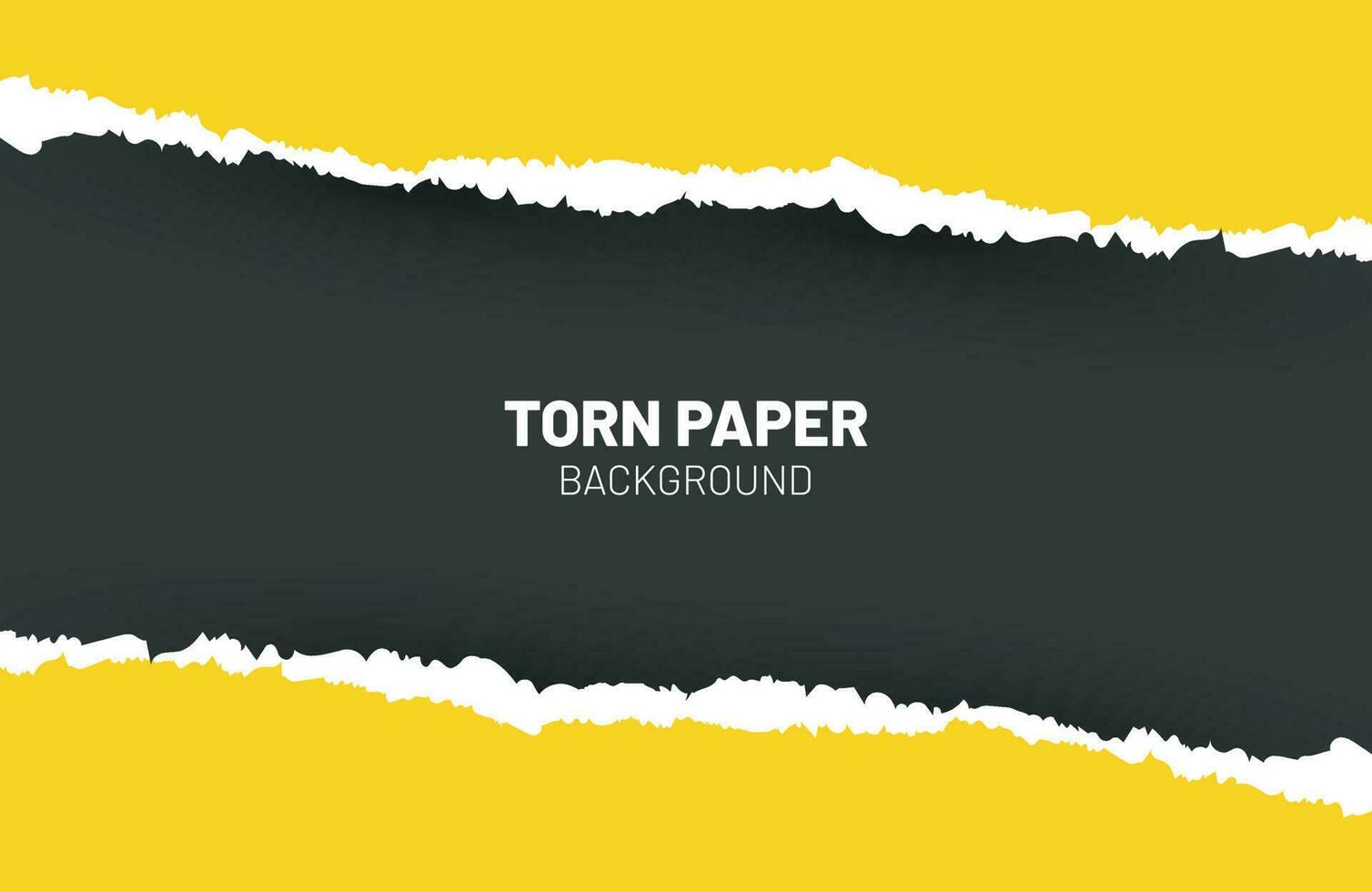 Why Satan Wants to Destroy the Lord’s Church
“For you have heard of my former conduct in Judaism, how I persecuted the church of God beyond measure and tried to destroy it” (Gal. 1:13). 


“So the great dragon was cast out, that serpent of old, called the Devil and Satan, who deceives the whole world; he was cast to the earth, and his angels were cast out with him. 
   And the dragon was enraged with the woman, and he went to make war with the rest of her offspring, who keep the commandments of God and have the testimony of Jesus Christ” (Rev. 12:9, 17).
1. The Church is the Body of Saved People
Acts 2:47
Ephesians 5:23
Colossians 1:13
1 Peter 5:8
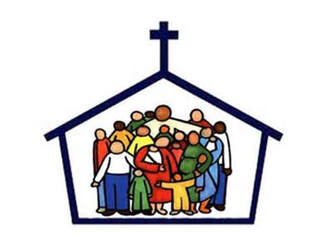 2. The Church Makes Known God’s Wisdom
Ephesians 3:8-11
Ephesians 2:11-16
Galatians 3:28
Ephesians 3:21
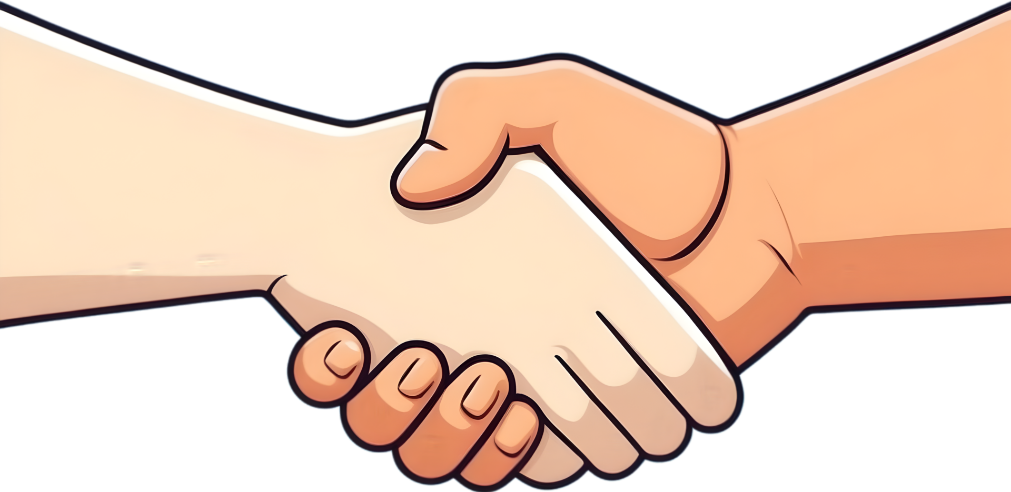 3. The Church is the Pillar and Ground of the Truth
1 Timothy 3:15
John 8:44
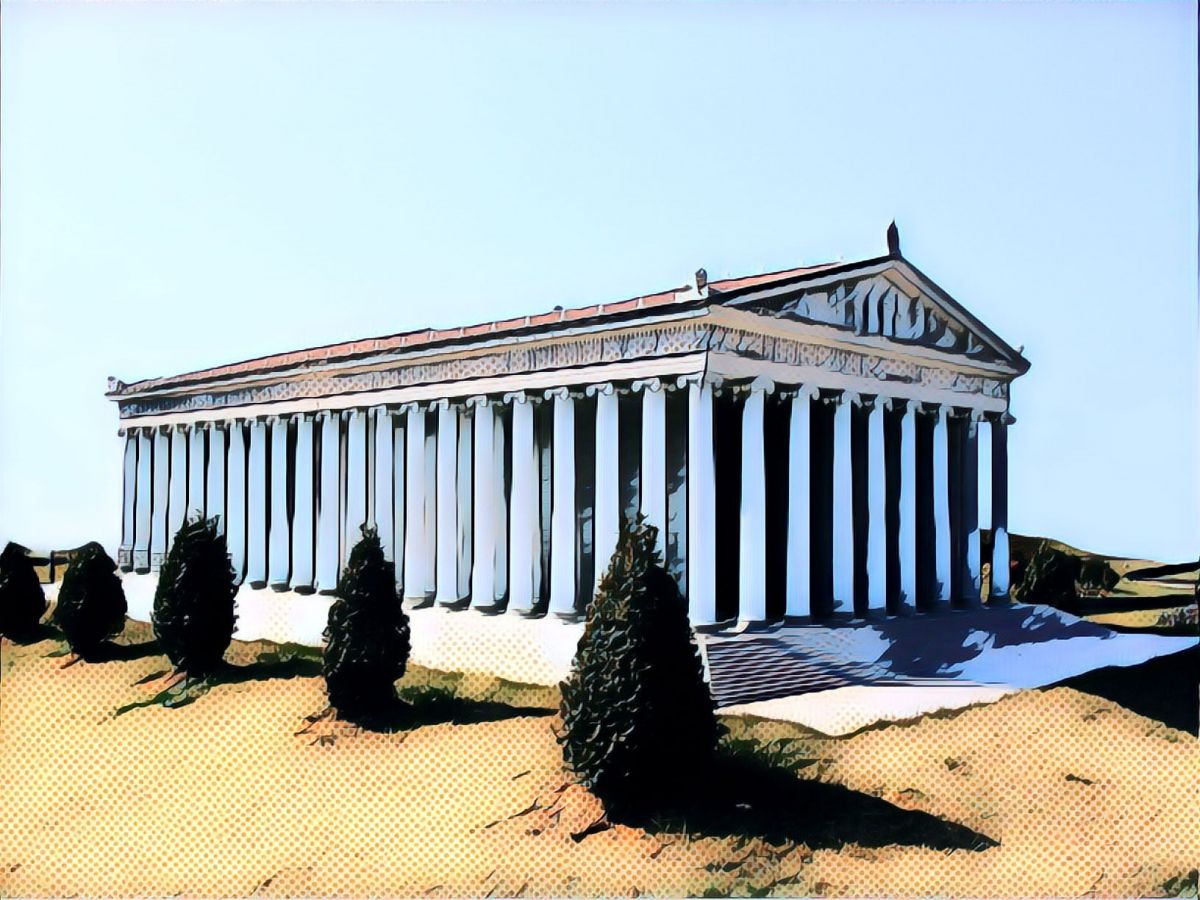 4. The Church is Commissioned to Reach the Lost
Mark 16:15-16
Acts 8:4
1 Thessalonians 1:8
Ephesians 4:11-12
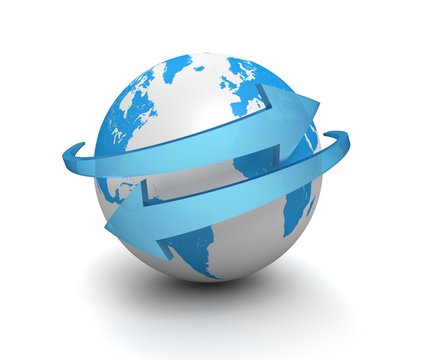 Satan wants to destroy the church, but he can’t!
“And I also say to you that you are Peter, and on this rock I will build My church, and the gates of Hades shall not prevail against it” (Matt. 16:18).
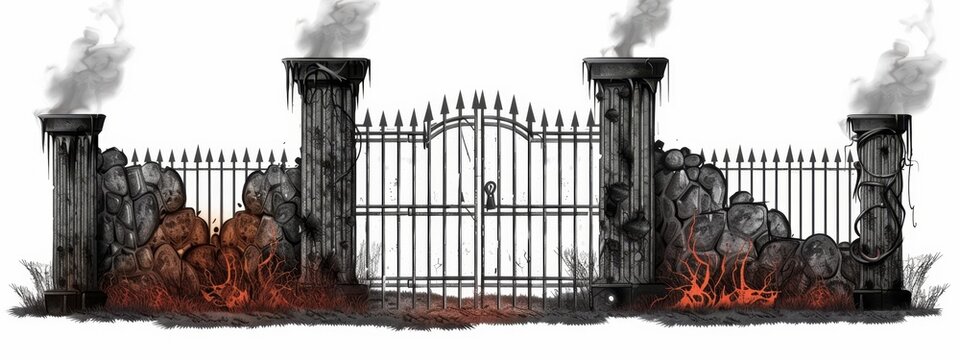